Urgroßeltern
Viele alte Menschen durften in Deutschland lange leben und ihre Ur-, auch Ur-Urenkel erleben.
Enkelkinder VON Anna Potche mit 100 Jahren
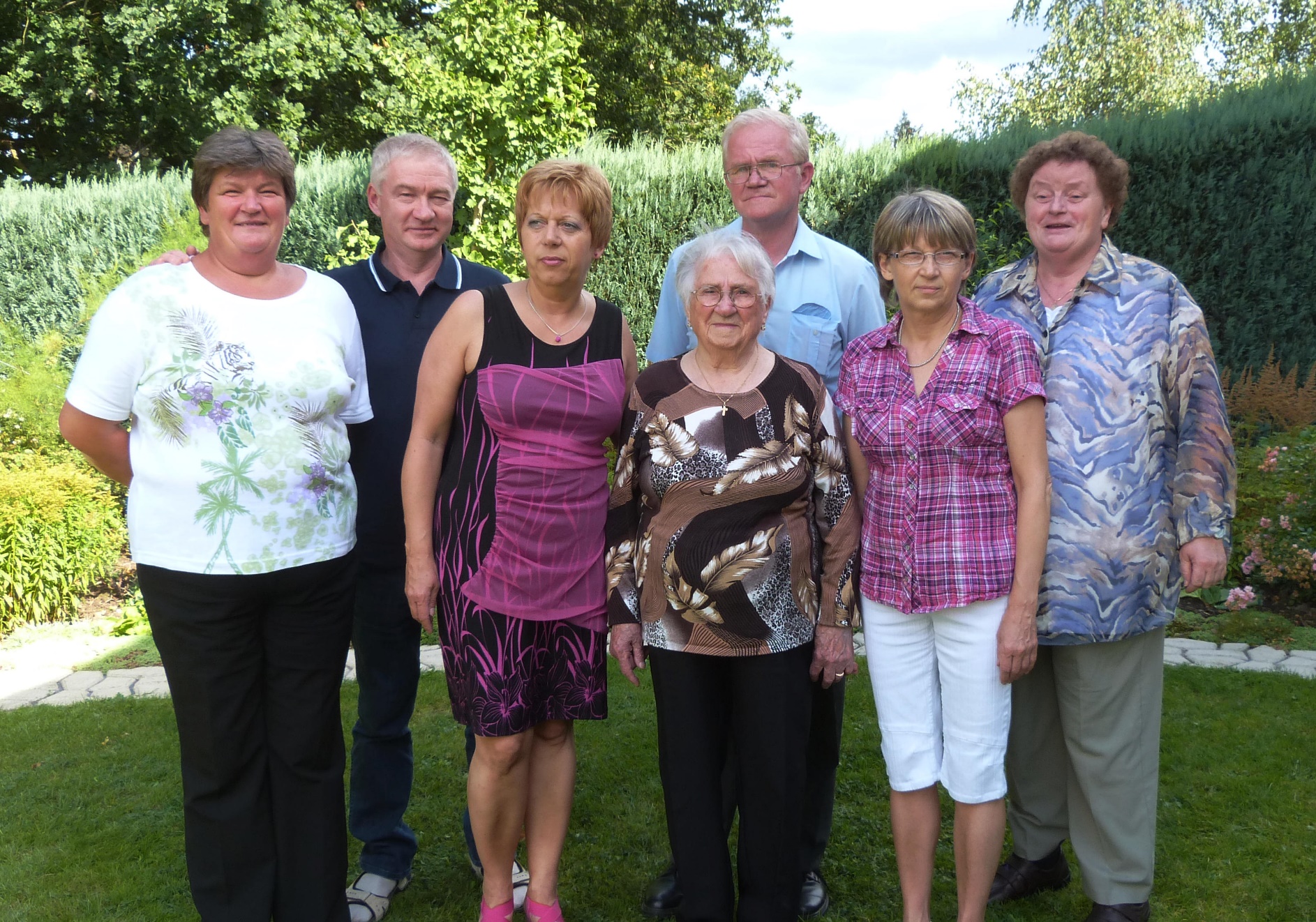 Urenkelkinder VON Anna Potche
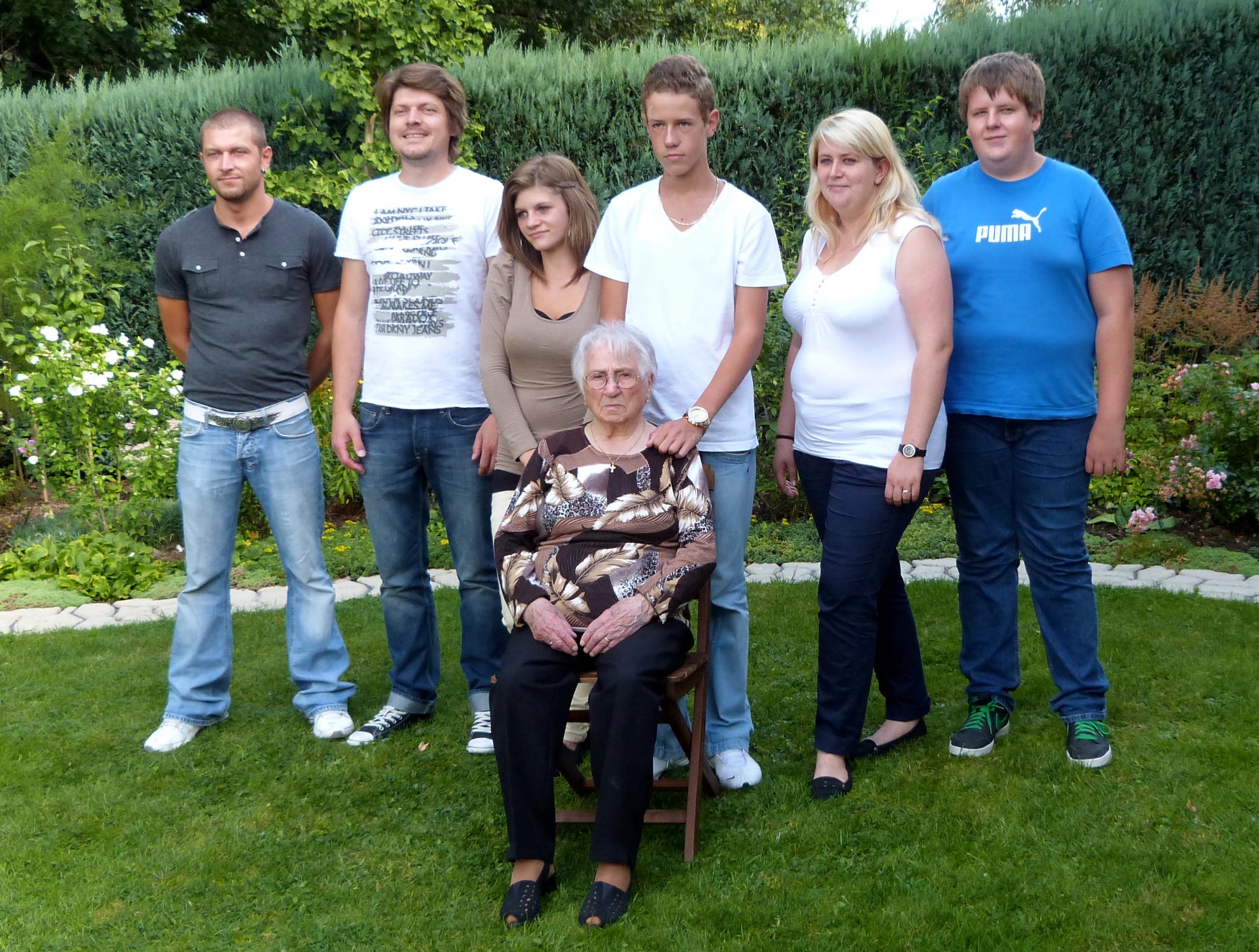 Ur-Urenkel VON Anna Potche
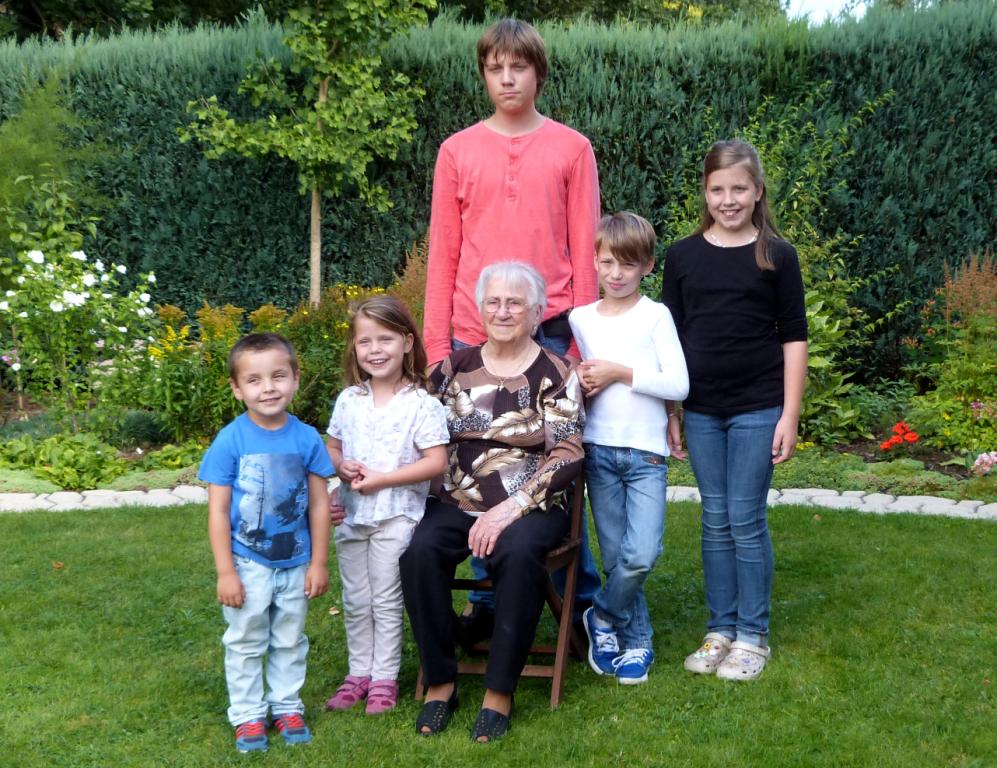 Urenkel VON Anna  Mathis
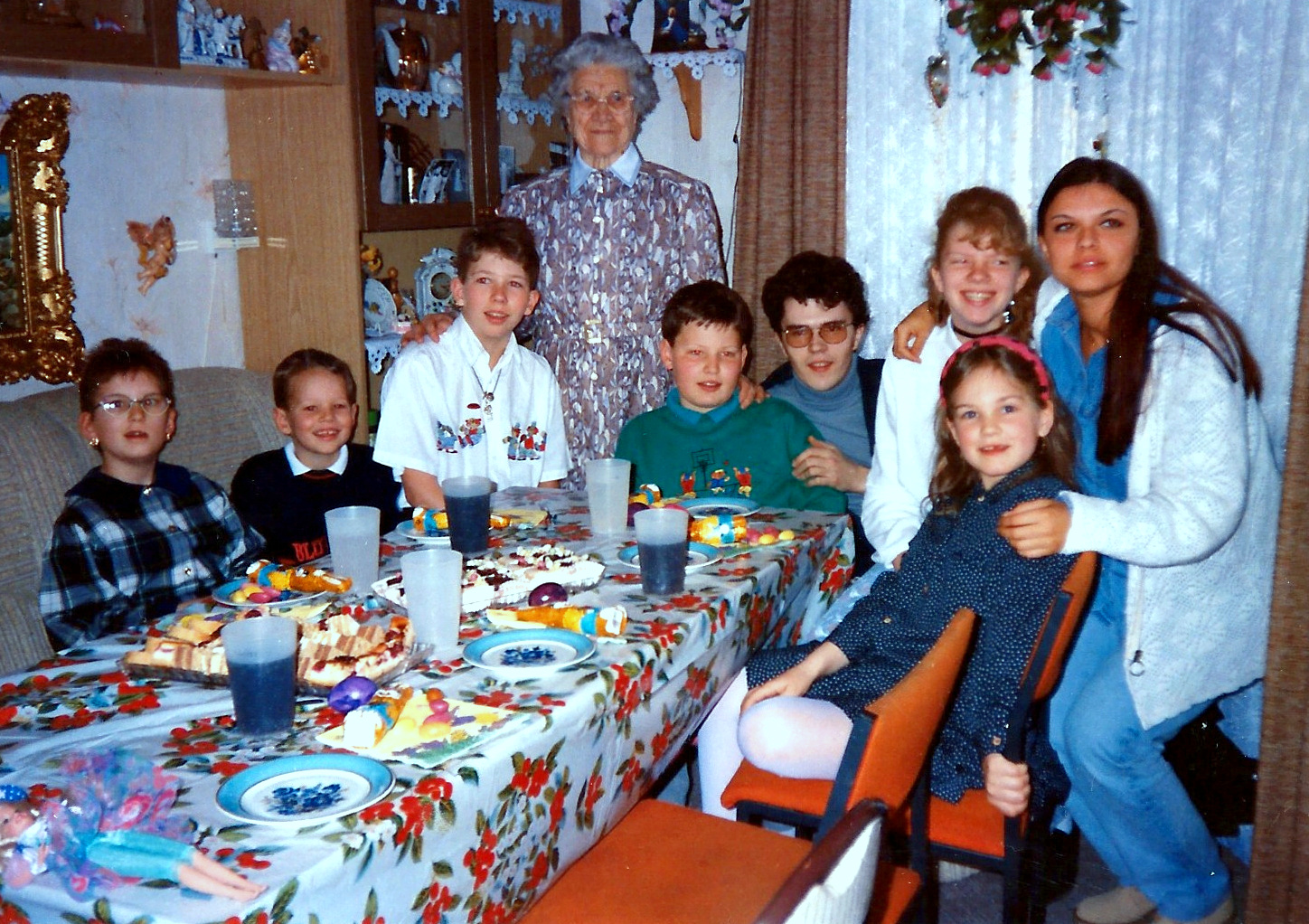 Enkel und Urenkel Von Anna Seibert und Anna Mathis
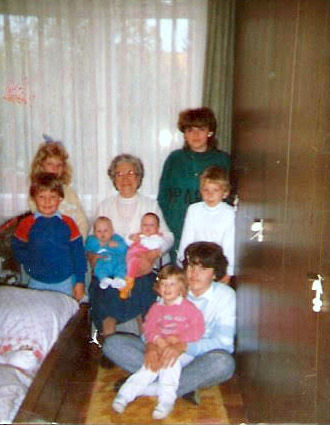 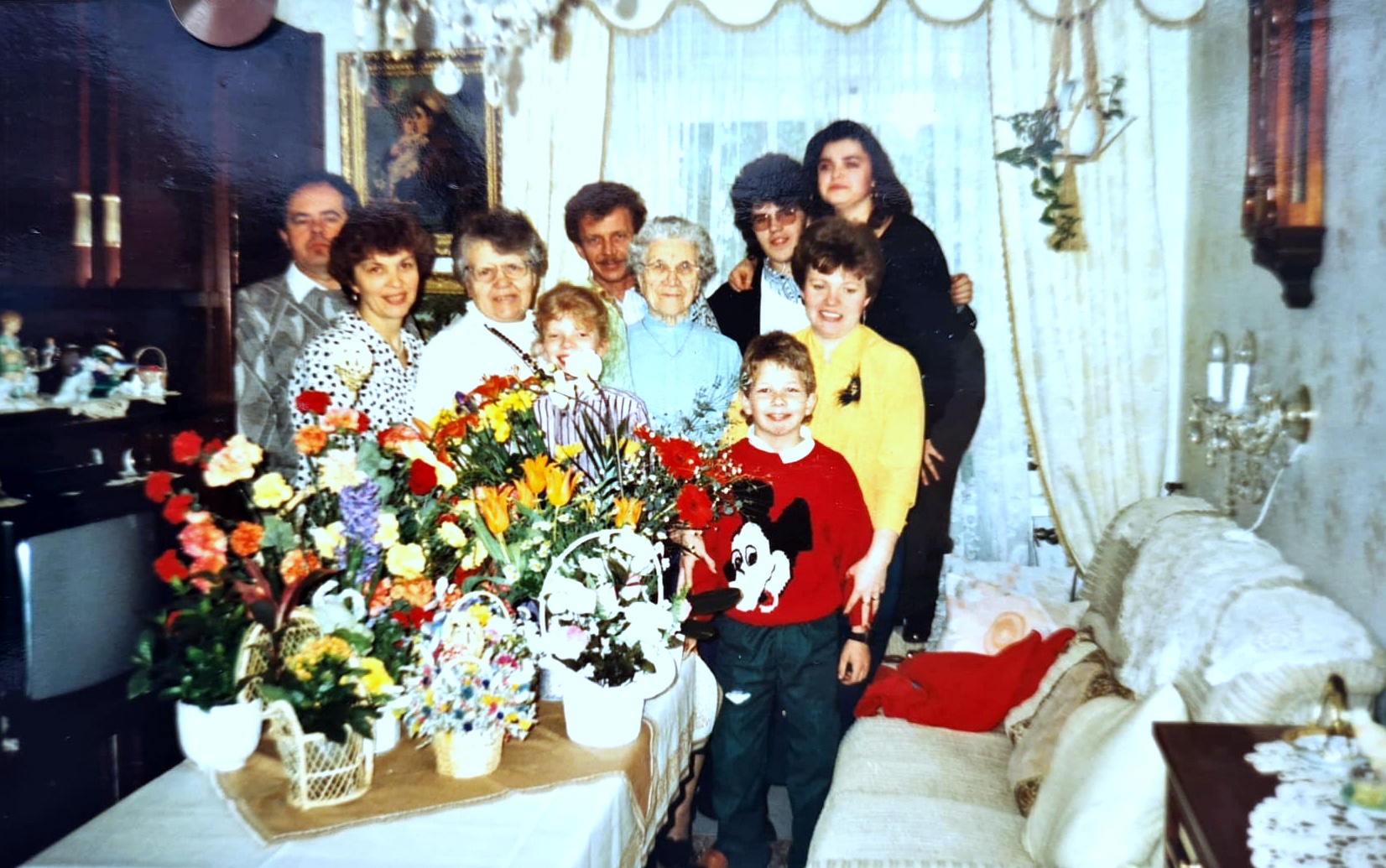 Enkel und Urenkel VON Anna Oberle
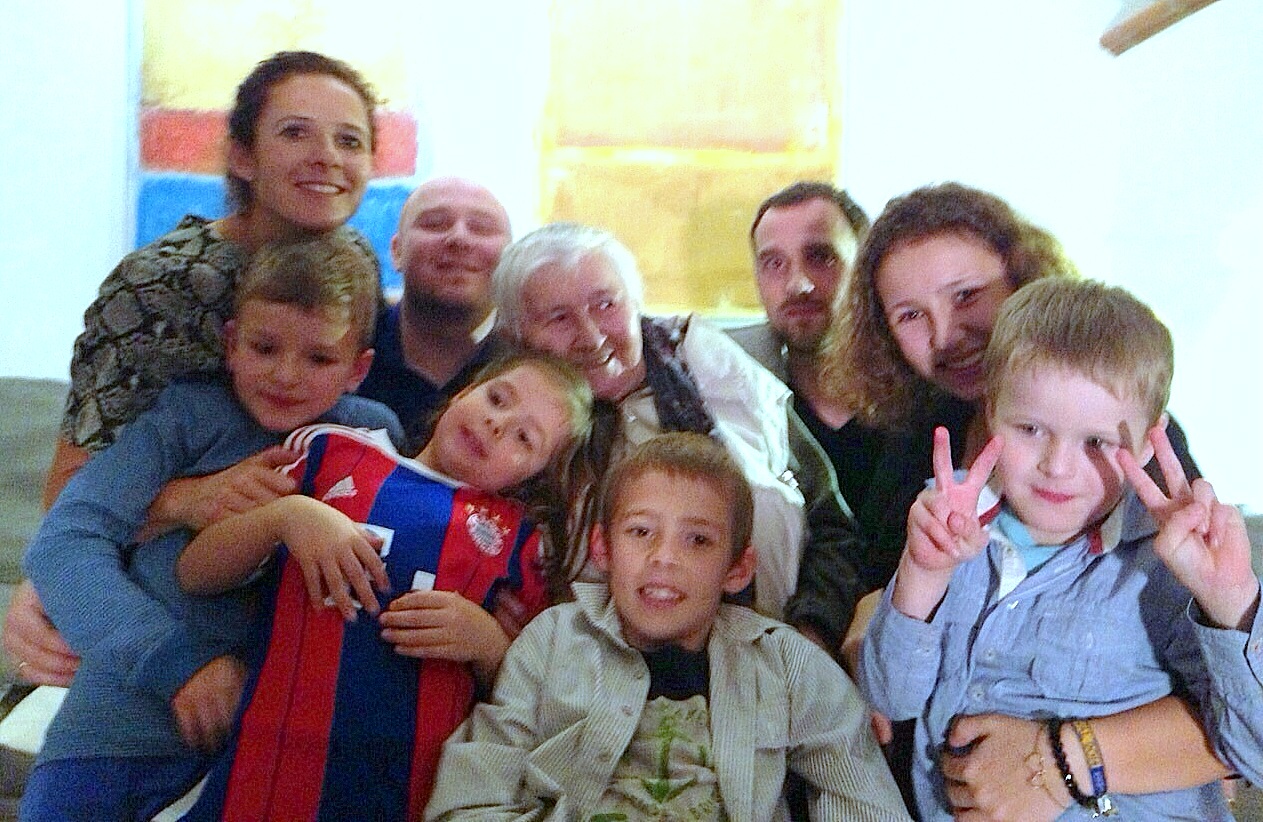 Urenkel VON Margarete Seibert
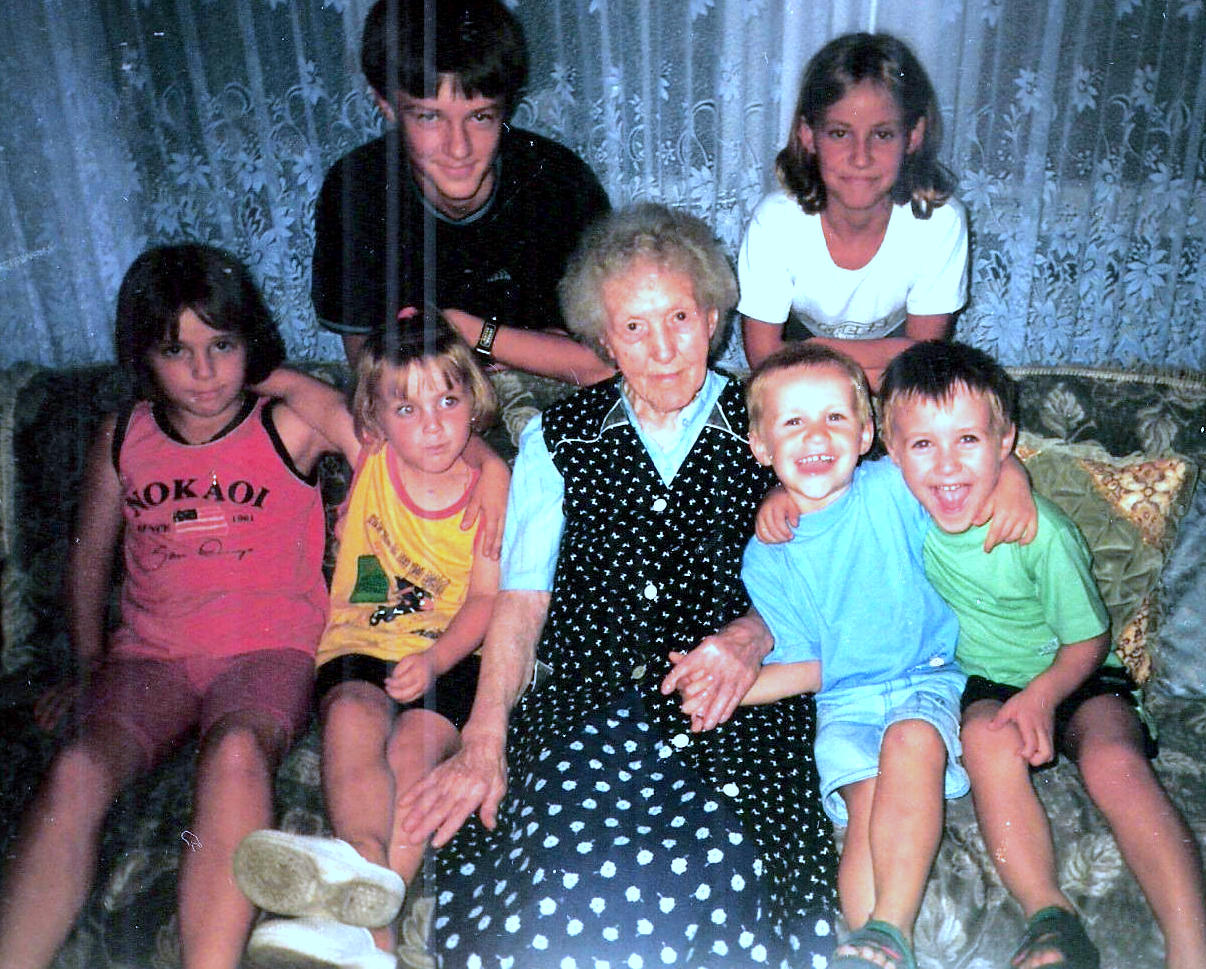 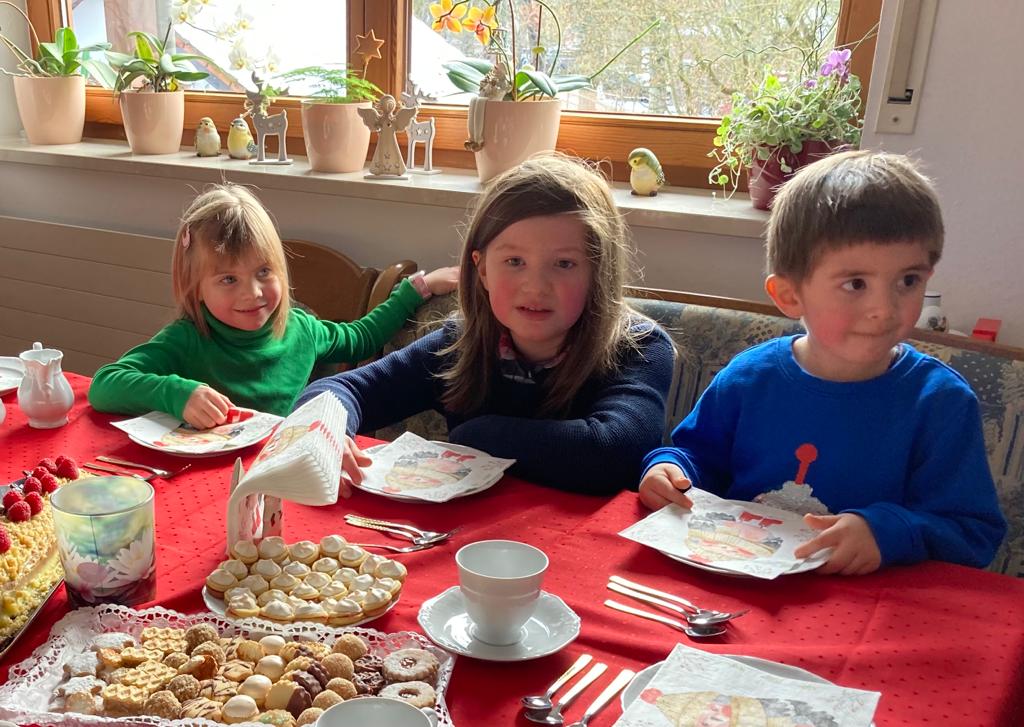 Urenkel VON Marianne Griesz
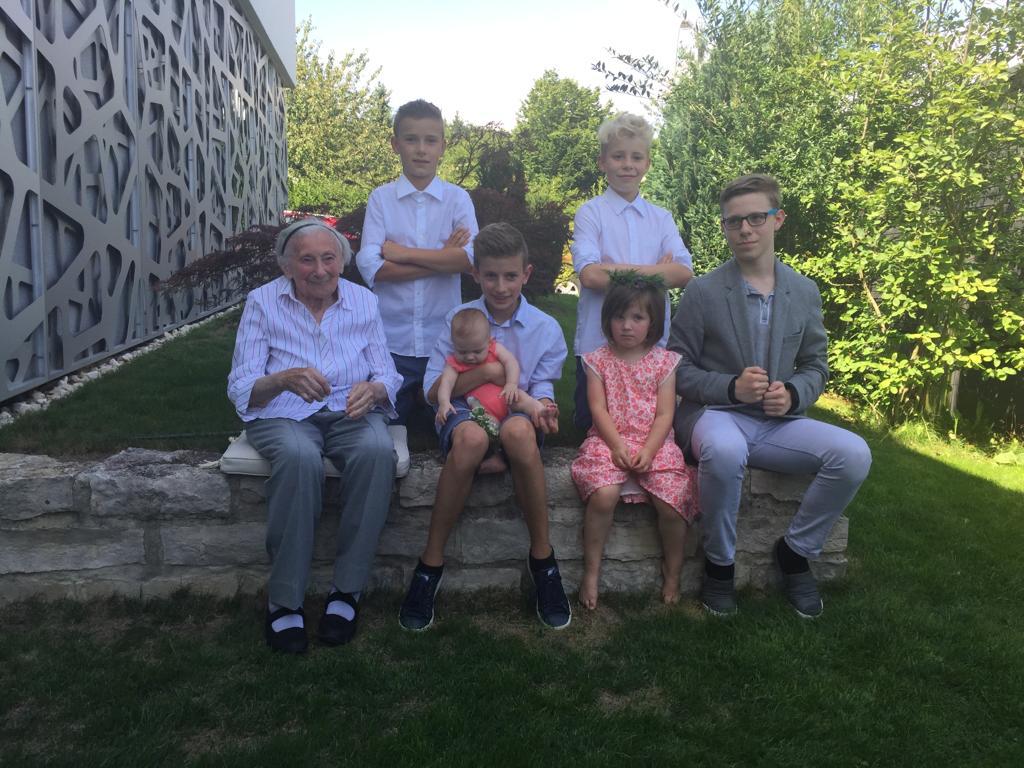 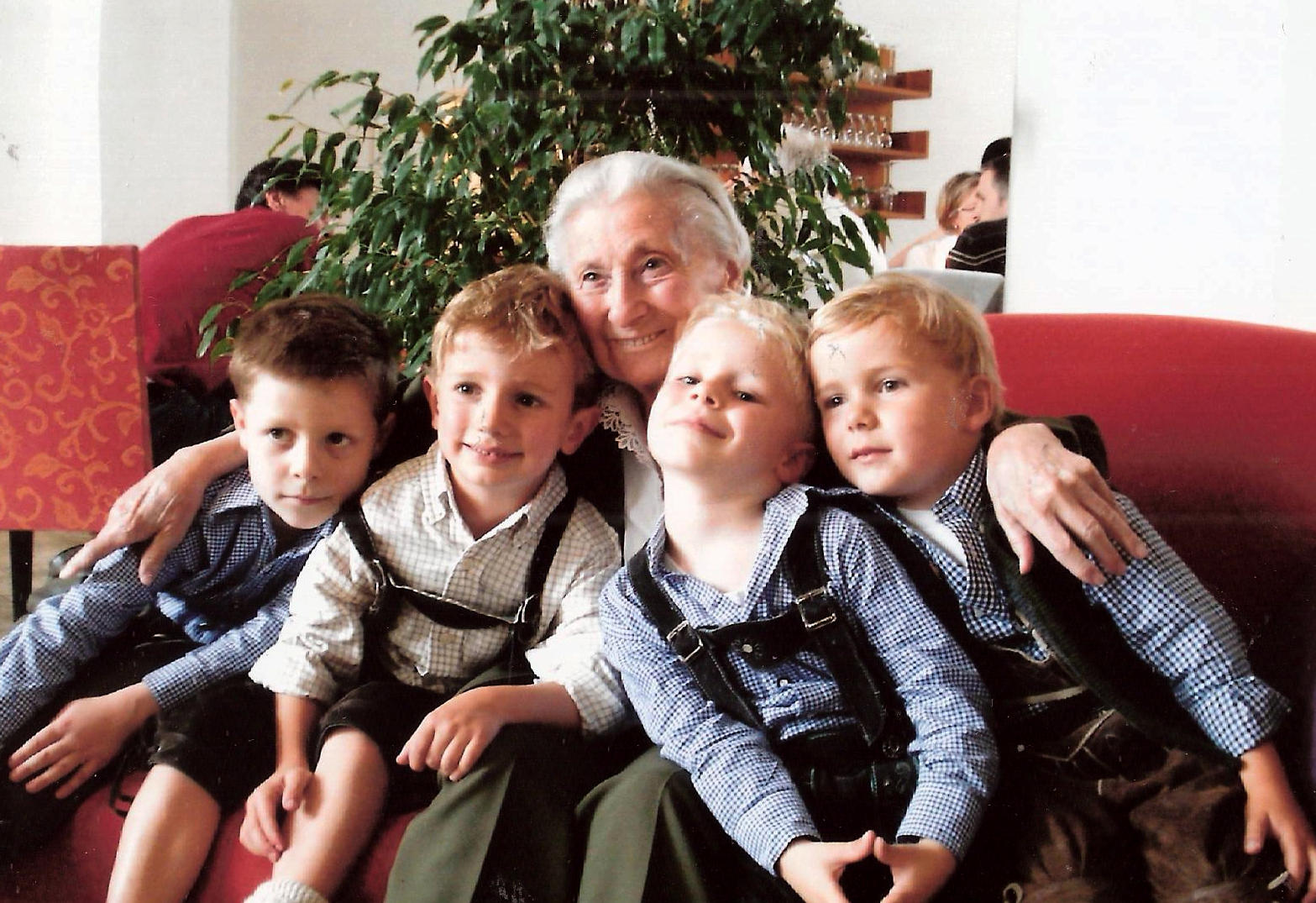 Barbara und Peter Eichinger mit Enkel und Urenkel
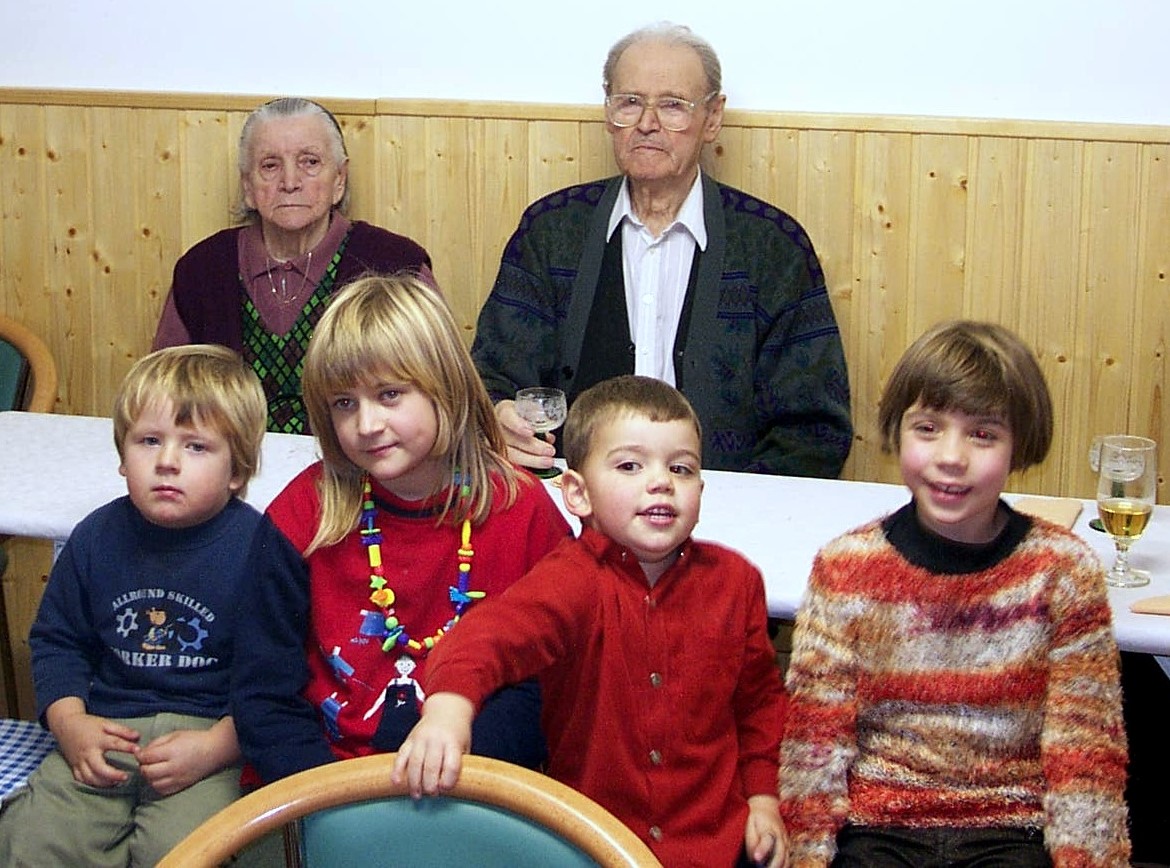 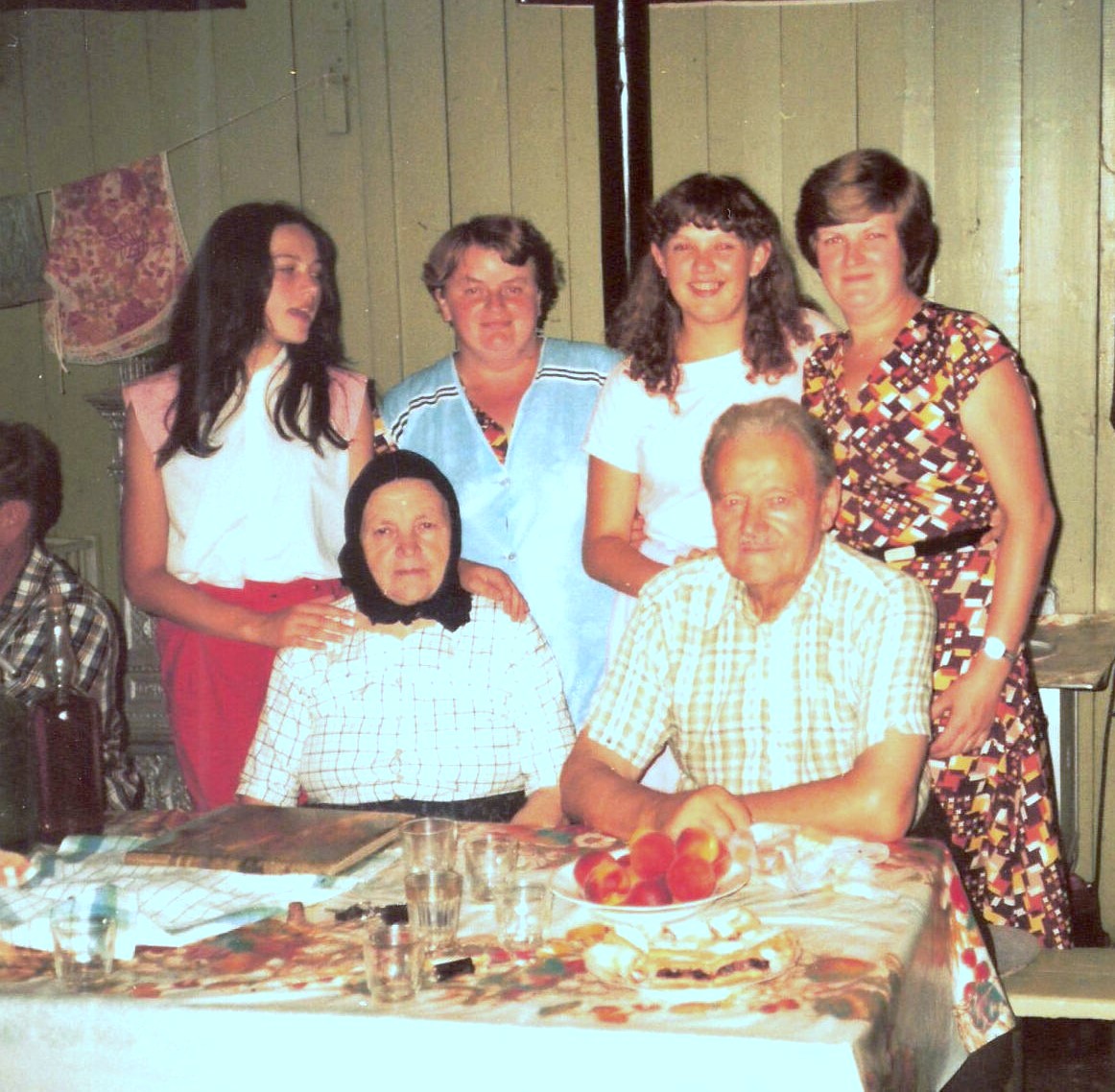 Urenkel Eichinger
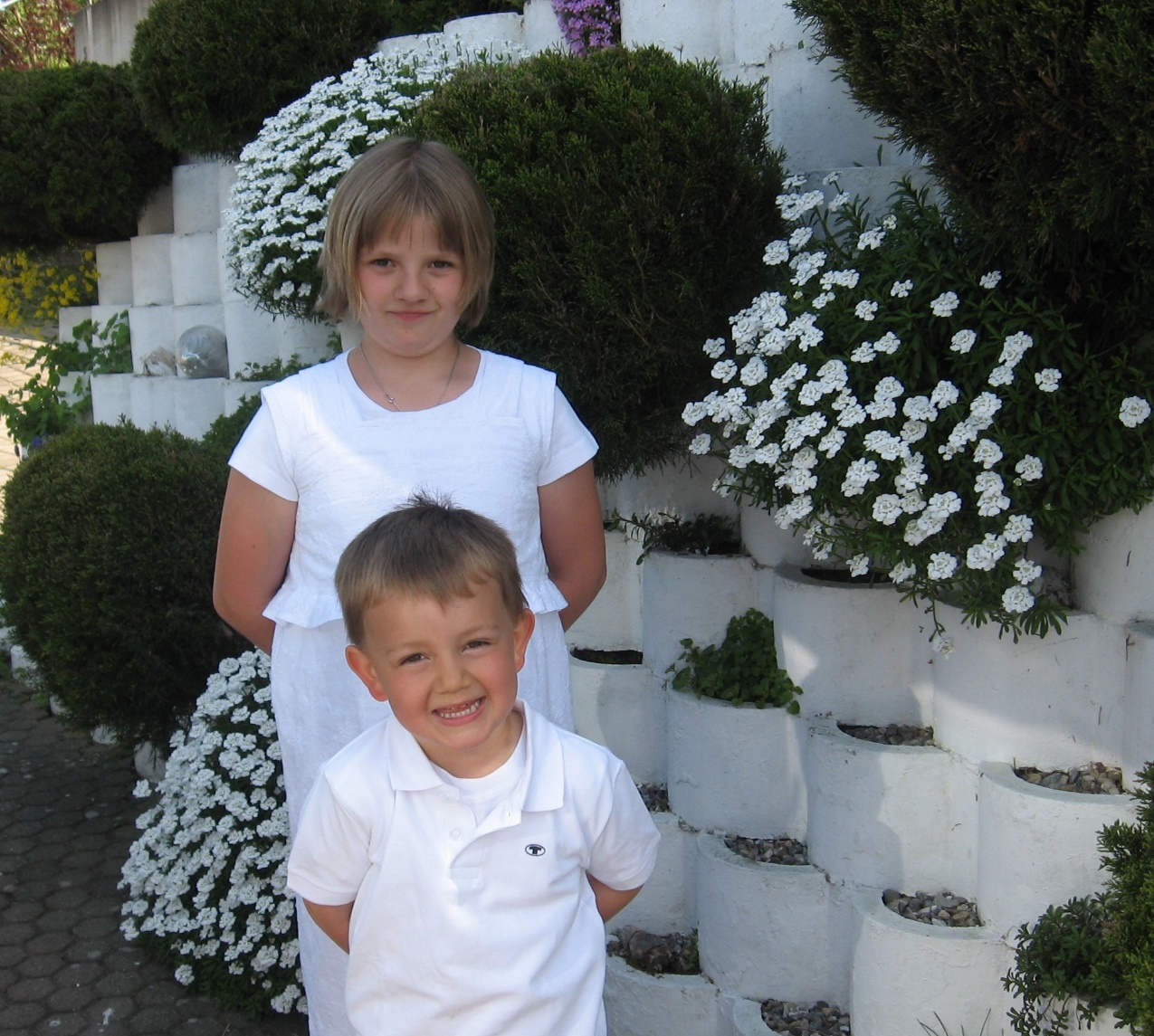 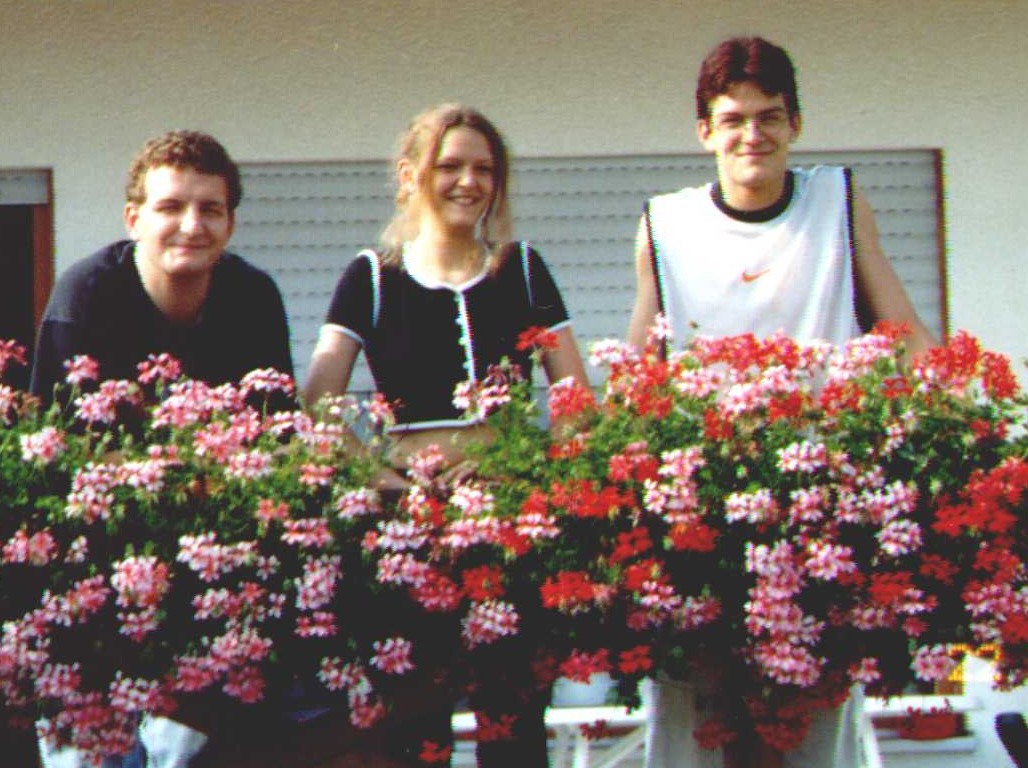